„Błękitno-zielone inicjatywy dla Wielkopolski – realizacja i rozliczenie dotacji”
Departament Korzystania i Informacji o Środowisku                                                          Urzędu Marszałkowskiego Województwa Wielkopolskiego w Poznaniu
„Błękitno-zielone inicjatywy” obowiązek poinformowania/uzyskania zgody
Zmiany zakresu rzeczowego lub ilościowego zadania wymagają poinformowania Dotującego przed rozpoczęciem realizacji prac. - § 4 ust. 5 umowy.
Wszelkie istotne zmiany wymagają nadto pisemnej zgody Dyrektora Departamentu Korzystania             i Informacji o Środowisku Urzędu Marszałkowskiego Województwa Wielkopolskiego w Poznaniu wyrażonej przed realizacją tych zmian - § 4 ust. 5 umowy.
Ostateczna decyzja o tym czy określona zmiana jest istotna czy nie – należy do Dyrektora Departamentu Korzystania i Informacji o Środowisku UMWW.
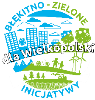 „Błękitno-zielone inicjatywy” – aneksowanie umów
Zmniejszenie kosztów kwalifikowalnych na którejkolwiek pozycji preliminarza przewidywanych kosztów o kwotę przekraczającą 20% kwoty przyznanej dotacji (również w przypadku, gdy preliminarz przewidywanych kosztów zawiera tylko jedną pozycję) - § 4 ust. 4 umowy.
Zmiana terminu wykonania zadania - § 2 ust. 1 umowy.
Zmiana terminu wykorzystania środków pochodzących z dotacji - § 2 ust. 2 umowy.
Zmiana terminu złożenia sprawozdania finansowego z realizacji zadania - § 2 ust. 3 umowy.
wydłużenie ww. terminów możliwe jest tylko w sytuacji gdy jeszcze nie upłynęły!
Wszelkie zmiany dotyczące realizacji zadania, w szczególności zmiany finansowe, które mogą skutkować koniecznością zawarcia aneksu do niniejszej umowy, należy zgłaszać najpóźniej 25 dni przed upływem terminu zakończenia prac, tj. do 6 listopada 2023 r. - § 4 ust. 6 umowy.
Inne, rzadziej spotykane sytuacje (np. brak możliwości zrealizowania zadania wskazanego          w preliminarzu przewidywanych kosztów – obiektywne uzasadnienie i zachowanie istoty projektu)
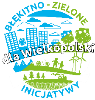 Terminy:
Dotowany zobowiązany został wykonać zadanie w zakresie i na zasadach określonych we Wniosku o dofinansowanie oraz umowie w roku kalendarzowym objętym dotacją, jednak nie później niż do 30 listopada 2023 roku.
	
Zgodnie z zapisami art. 251 ust. 3 ustawy o finansach publicznych w przypadku gdy termin wykorzystania dotacji jest krótszy niż rok budżetowy, niewykorzystana część dotacji podlega zwrotowi w terminie 15 dni po upływie terminu wykorzystania dotacji.

Wykorzystanie dotacji następuje w szczególności przez zapłatę za zrealizowane zadania, na które dotacja była udzielona.
	Od kwot dotacji zwróconych po terminach nalicza się odsetki w wysokości określonej 	jak dla zaległości podatkowych, począwszy od dnia następującego po upływie terminów 	zwrotu.
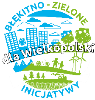 Terminy cd:
Wykorzystanie środków dotacji winno nastąpić w terminie do 6 grudnia 2023 roku.

Dotowany zobowiązany jest przedłożyć Dotującemu Sprawozdanie finansowe z wykonania zadania najpóźniej do 12 grudnia 2023 r. wg wzoru stanowiącego załącznik do sprawozdania.

Dotowany zobowiązany został do zapewnienia trwałości wykonania zadania przez okres 5 lat licząc od początku roku następującego po roku, w którym zrealizowano zadanie. 

Wszelkie zmiany dotyczące realizacji zadania, w szczególności zmiany finansowe, które mogą skutkować koniecznością zawarcia aneksu do umowy, należy zgłaszać najpóźniej 25 dni przed upływem terminu zakończenia prac, tj. do 6 listopada 2023 r.

Dotującemu przysługuje prawo do kontroli realizacji projektu przez okres 5 lat od rozliczenia zadania, w tym również do przeprowadzenia kontroli w trakcie realizacji na każdym z jego etapów.
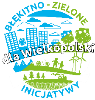 Zwrot dotacji:
Dotacja niewykorzystana w terminie do dnia 6 grudnia 2023 r., wykorzystana niezgodnie z przeznaczeniem, pobrana nienależenie lub w nadmiernej wysokości, podlega zwrotowi wraz z odsetkami liczonymi jak dla zaległości podatkowych w terminach i na zasadach określonych w art. 251 ust. 3 (tj. 15 dni po upływie terminu wykorzystania dotacji) i ust. 5 (od kwot dotacji zwróconych po terminach) oraz art. 252 (wykorzystane niezgodnie z przeznaczeniem, pobrane nienależnie lub w nadmiernej wysokości) ustawy z dnia 27 sierpnia 2009 r. o finansach publicznych (tekst jednolity Dz.U. z 2023 poz. 1270). 

Od całości lub części dotacji zwróconej w terminie do 15 dni od dnia jej wykorzystania nie nalicza się odsetek (wykorzystanie dotacji następuje w szczególności przez zapłatę za zrealizowane zadanie).
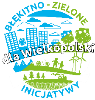 Zwrot dotacji - przykład
Przykład: 
	Dotowany, tj. Gmina X zawarła z wykonawcą Firmą Y umowę na kwotę niższą 	niż przedstawiona w preliminarzu stanowiącym integralną część wniosku o dofinansowanie. 
	Zwrot niewykorzystanej części dotacji powinien nastąpić po dokonaniu zapłaty za ostatnią 	fakturę Firmie Y.
	Gmina X dokonuje zwrotu środków finansowych na rachunek Dotującego UMWW 	w Poznaniu nr: 07 1020 4027 0000 1802 0437 3254 podając w tytule nr umowy dotacyjnej 	DSIXX/2023.
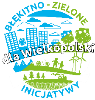 Zwrot dotacji cd:
W przypadku zmniejszenia kosztów kwalifikowalnych zadania wysokość dotacji ulega zmniejszeniu do kwoty nieprzekraczającej 90 % kosztów kwalifikowalnych. Powyższe ma zastosowanie również,  gdy przyznana dotacja stanowiła mniej niż 90% wartości projektu. 

	Przykład:
	Zgodnie z wnioskiem o udzielenie dotacji Gmina X otrzymała dotację 	w wysokości 100 000 zł (89,74% wartości zadania), przy wkładzie własnym w kwocie 	11 436 	zł (10,26% wartości zadania). Przyznana dotacja stanowiła więc mniej niż 90% 	wartości 	realizacji zadania. 
	Realizacja zadania wyniosła  94 792 zł a nie jak zakładano we wniosku 111 436 zł.
	Zwrot dotacji powinien nastąpić w kwocie 14 687,20 zł, czyli przy założeniu, że dotacja 	stanowi 90% wartości zadania.
	Sposób wyliczenia dotacji do zwrotu: 94 792 zł x 90% = 85 312,80 zł 
	100 000 zł – 85 312,80 zł = 14 687,20 zł
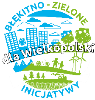 Ewidencja księgowa dotacji
Dotowany zobowiązany jest do prowadzenia wyodrębnionej dokumentacji finansowo-księgowej środków finansowych otrzymanych na realizację zadania zgodnie z zasadami wynikającymi z ustawy z dnia 29 września 1994 r. o rachunkowości (Dz. U. z 2023 r. poz. 120) w sposób umożliwiający identyfikację poszczególnych operacji księgowych, w szczególności do prowadzenia wyodrębnionej ewidencji księgowej środków otrzymanych z dotacji oraz wydatków dokonywanych z tych środków, zgodnie z art. 152 ust 1 ustawy z dnia 27 sierpnia 2009 r. o finansach publicznych (Dz. U. z 2023 r. poz. 1270).

	Spełnienie powyższego wymogu stanowi np.:
	- stosowny zapis w polityce rachunkowości Dotowanego,
	- plan kont uwzględniający konta analityczne zw. z realizacją Programu „Błękitno zielone 		  inicjatywy dla Wielkopolski”,
	- zarządzenie Kierownika jednostki Dotowanego w spr. wyodrębnienia ewidencji księgowej 	na potrzeby realizacji Programu.
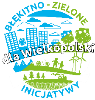 Zasady opisywania faktur
Każdy z dowodów księgowych (faktur, rachunków) powinien być opatrzony na odwrocie pieczęcią Dotowanego oraz zawierać następujące informacje: 
z jakich środków wydatkowana kwota została pokryta oraz jakie było przeznaczenie zakupionych towarów, usług lub innego rodzaju opłaconej należności,
 potwierdzenie zatwierdzenia dowodu pod względem merytoryczno – finansowym przez osobę do tego upoważnioną,
 oświadczenie o zastosowanym trybie ustawy Prawo zamówień publicznych,
 ponadto zgodnie z art. 21 ust. 1 i 1a ustawy o rachunkowości dowód księgowy powinien zawierać co najmniej: „[…] stwierdzenie sprawdzenia i zakwalifikowania dowodu do ujęcia w księgach rachunkowych przez wskazanie miesiąca oraz sposobu ujęcia dowodu w księgach rachunkowych (dekretacja), podpis osoby odpowiedzialnej za te wskazania,
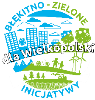 Zasady opisywania faktur - cd
klauzulę następującej treści: „zrealizowano ze środków Województwa Wielkopolskiego w kwocie………., zgodnie z umową nr ……… z dnia …………….. z zadania jednorocznego / wieloletniego* pn. ………………………………………... (dokładna nazwa zadania)”,
dekretować wydatki z uwzględnieniem wyodrębnionej analityki, zarówno dla środków dotacji jak i wkładu własnego,
dekretować wydatki ze środków dotacyjnych na wydatki majątkowe,
dokonać kontroli zgodności daty sprzedaży widniejącą na dowodzie księgowym z datą odbioru na protokole (jeżeli został wystawiony),
korygować błędy na dowodach księgowych zewnętrznych poprzez wystawienie not korygujących,
błędy w opisie faktury poprawia się przez skreślenie dotychczasowej treści i wpisanie nowej, z zachowaniem czytelności błędnego zapisu, oraz zaparafowanie i umieszczenie daty. Niedopuszczalne jest stosowanie korektora.
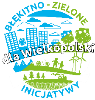 Sprawozdawczość
Sprawozdanie składa się osobiście lub przekazuje przesyłką poleconą w terminie do dnia 12 grudnia 2023 r. na adres Urzędu Marszałkowskiego Województwa Wielkopolskiego                     w Poznaniu, al. Niepodległości 34, 61-714 Poznań; 
Do sprawozdania należy dołączyć dwustronną kserokopię rachunków, faktur oraz dokumentów potwierdzających odbiór/wykonanie prac lub potwierdzających przyjęcie do ewidencji ilościowo-wartościowej, potwierdzonych za zgodność kserokopii z oryginałem;
Wraz ze sprawozdaniem należy nadesłać dokumentację fotograficzną z realizacji zadania;
Sprawozdawczość obejmuje również dokumentację potwierdzającą poinformowanie o dofinansowaniu zadania ze środków Samorządu Województwa Wielkopolskiego (strony internetowe, prasa, plakaty, itp.);
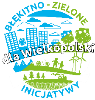 Sprawozdawczość cd.
Uwaga: 
	Od roku 2023 obowiązuje nowy wzór sprawozdania, który stanowi załącznik do umowy.

	Dowodem przyjęcia i rozliczenia sprawozdania jest pismo Dotującego o jego rozliczeniu.
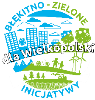 Najczęściej popełniane błędy
błędy w sprawozdaniach w zakresie terminu realizacji zadania (należy wskazać datę z przedziału pomiędzy datą złożenia wniosku a datą ostatniej płatności);
brak wypełnionych wszystkich pozycji sprawozdania m.in. Kosztorysu ze względu na typ wydatków, oraz Kosztorysu ze względu na źródła finansowania zadania;
błędy w części merytorycznej sprawozdania dot. miejsca realizacji zadania, które nie jest zgodne z Wnioskiem o dofinansowanie;
błędy z zakresie źródła finansowania zadania (brak wskazania finansowania zadania ze środków np. funduszu sołeckiego);
brak dokumentacji fotograficznej w formie elektronicznej z widoczną  tablicą informacyjną zgodnie z wymogami umowy;
brak korekty błędów w opisie faktur zgodnie z wymogami ustawy o rachunkowości;
brak not korygujących do faktur/rachunków zapłaconych po terminie;
brak kompletu dokumentów dotyczących wydłużenia terminu płatności przy fakturach płatnych po terminie;
brak spójności danych w poszczególnych częściach sprawozdania.
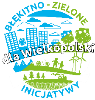 Najczęściej zadawane pytania
Czy istnieje możliwość wydłużenia terminu realizacji zadania,
Czy można zwiększyć kwotę dotacji w przypadku zwiększenia kosztów realizacji zadania,
Czy zwracana kwota dotacji powinna być zaokrąglana do pełnych złotych,
Jaki jest termin na zwrot dotacji,
Na jakie konto powinna być zwrócona dotacja,
Czy udział środków własnych w preliminarzu zadań wykazanym we wniosku o dofinansowanie musi być proporcjonalny na każdej z wykazanych pozycji,
Czy dostępna jest wersja edytowalna sprawozdania,
Jaka jest właściwa klasyfikacja budżetowa dla środków otrzymanych na realizację zadania,
Czy istnieje możliwość zmiany miejsca realizacji zadania,
Jaki jest termin trwałości projektu.
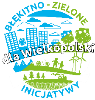 DZIĘKUJĘ ZA UWAGĘzapraszamy do kontaktu: dsi.sekretariat@umww.pl
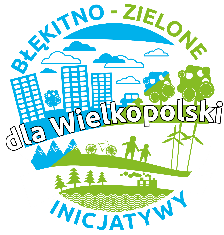